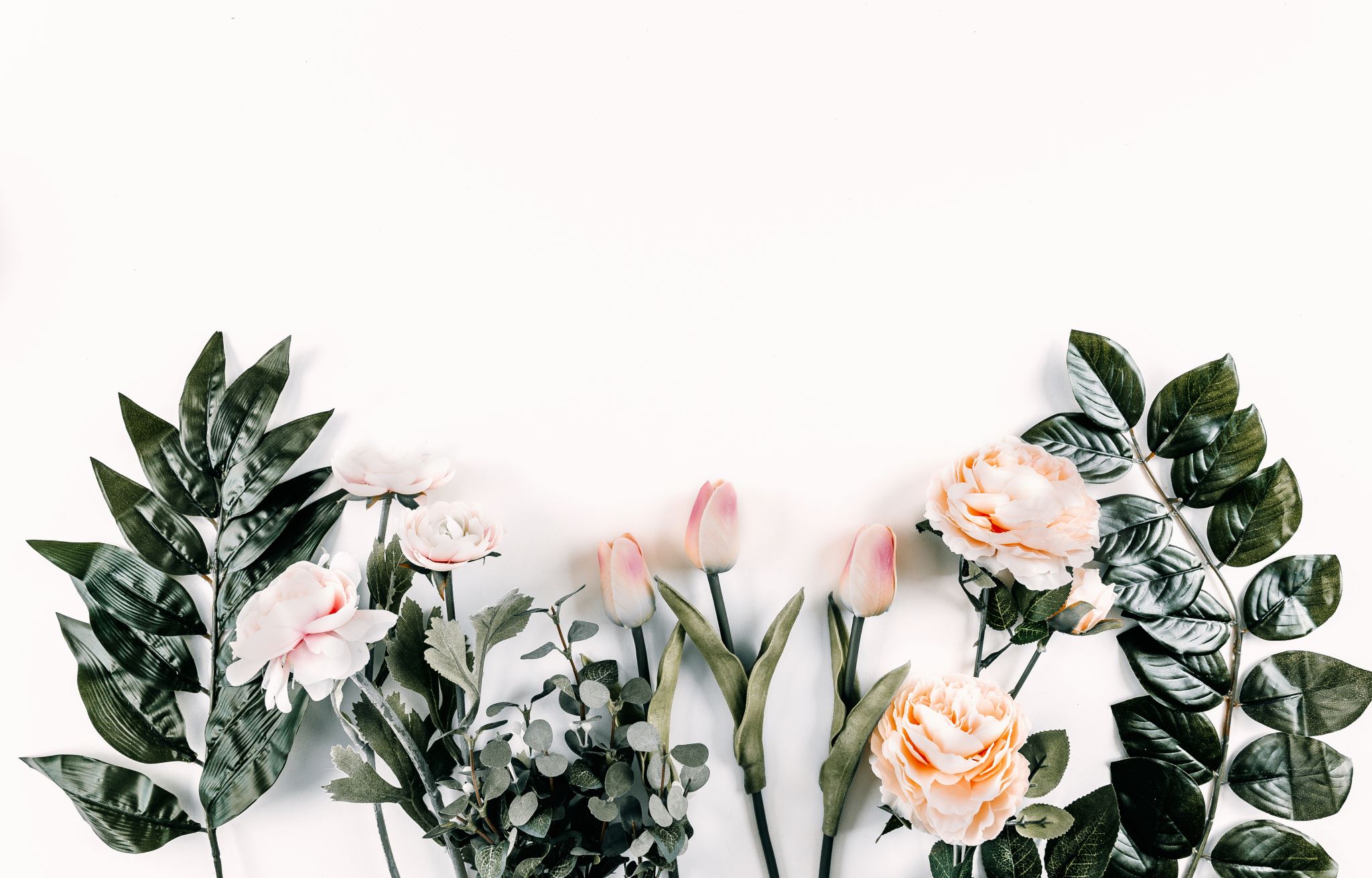 Мир профессий Педагог
Ученица 9 класса ГБОУ СОШ с.Екатериновка м.р.Безенчукский Самарская Область Кореницына Кира Никалаевна
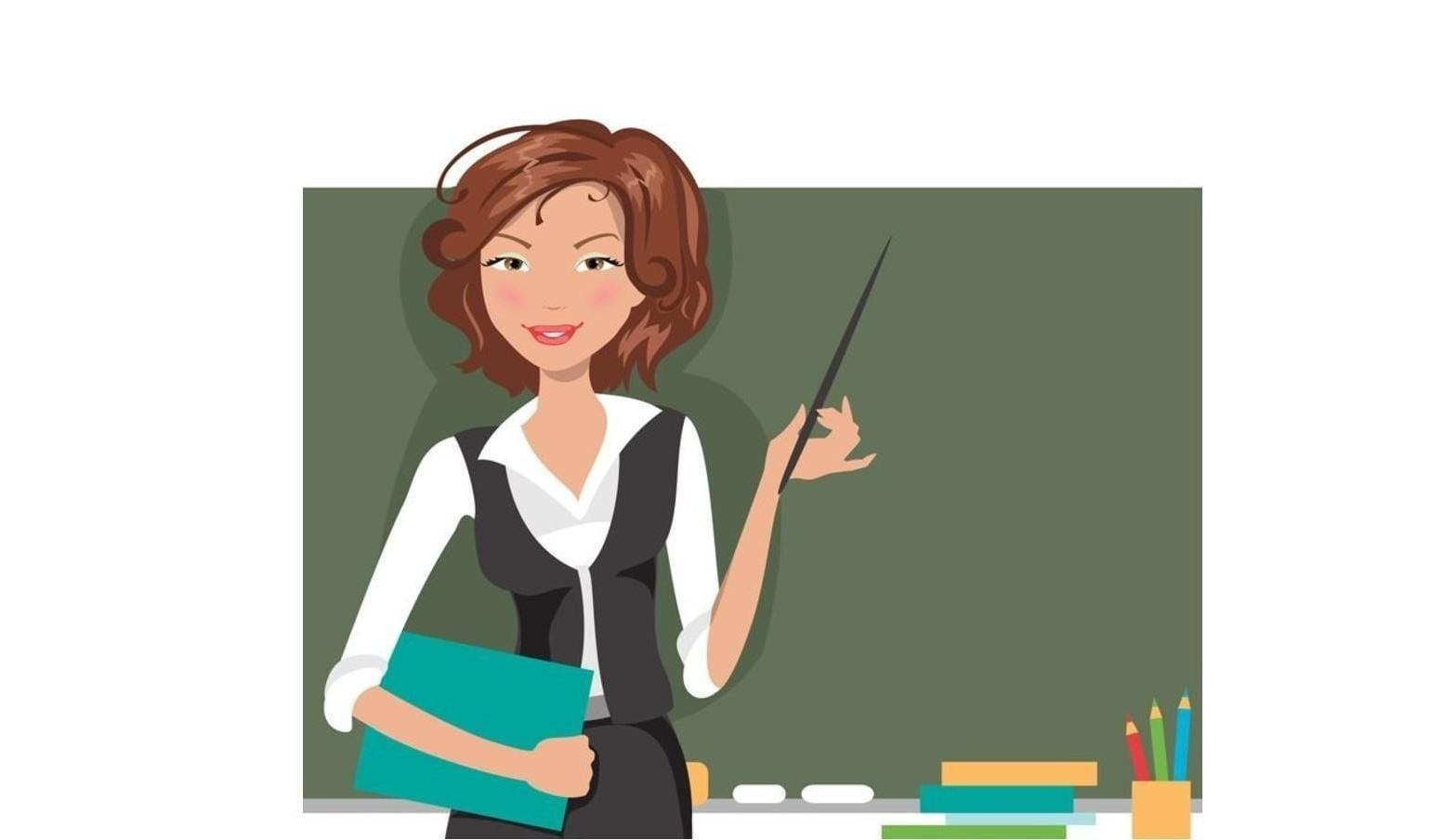 История профессии
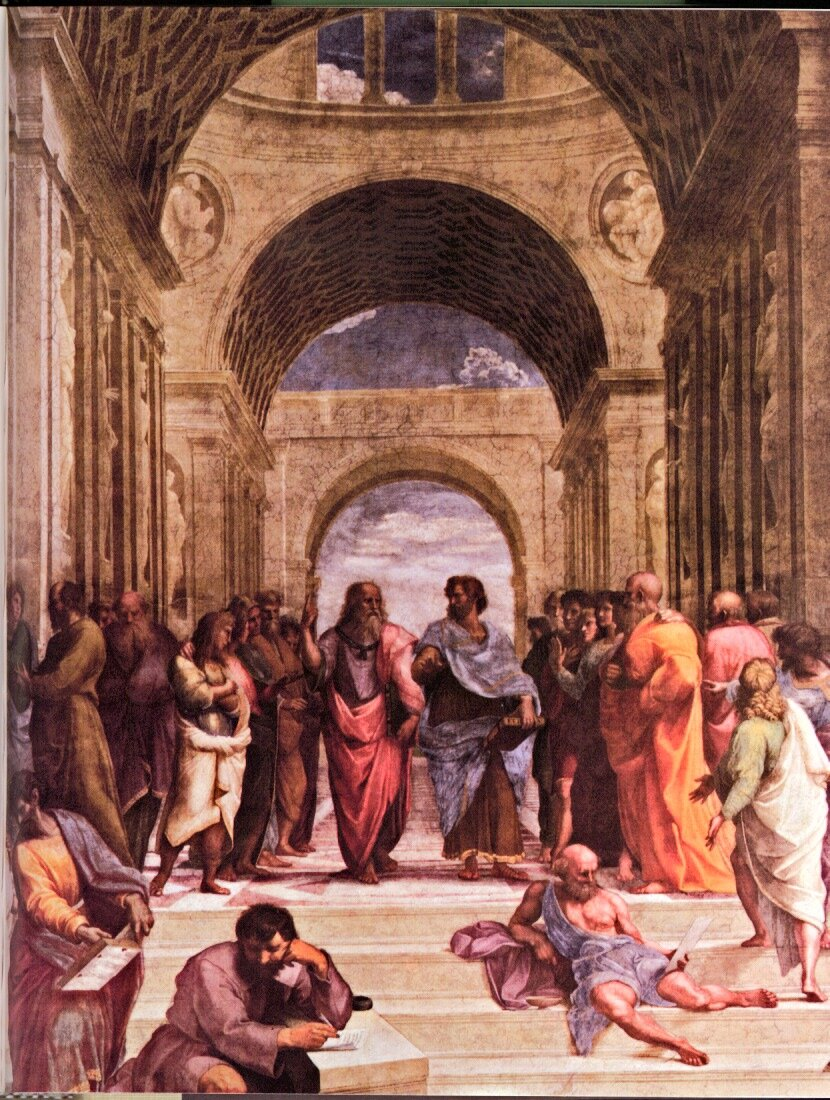 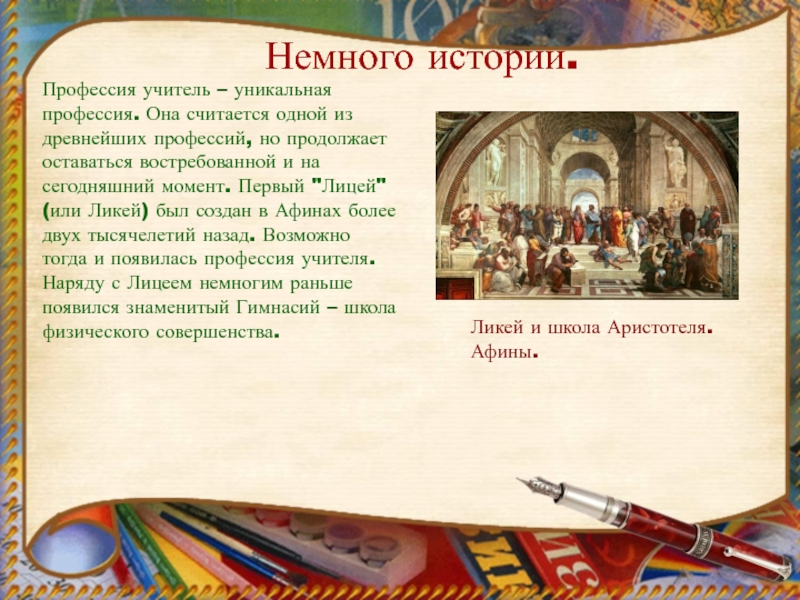 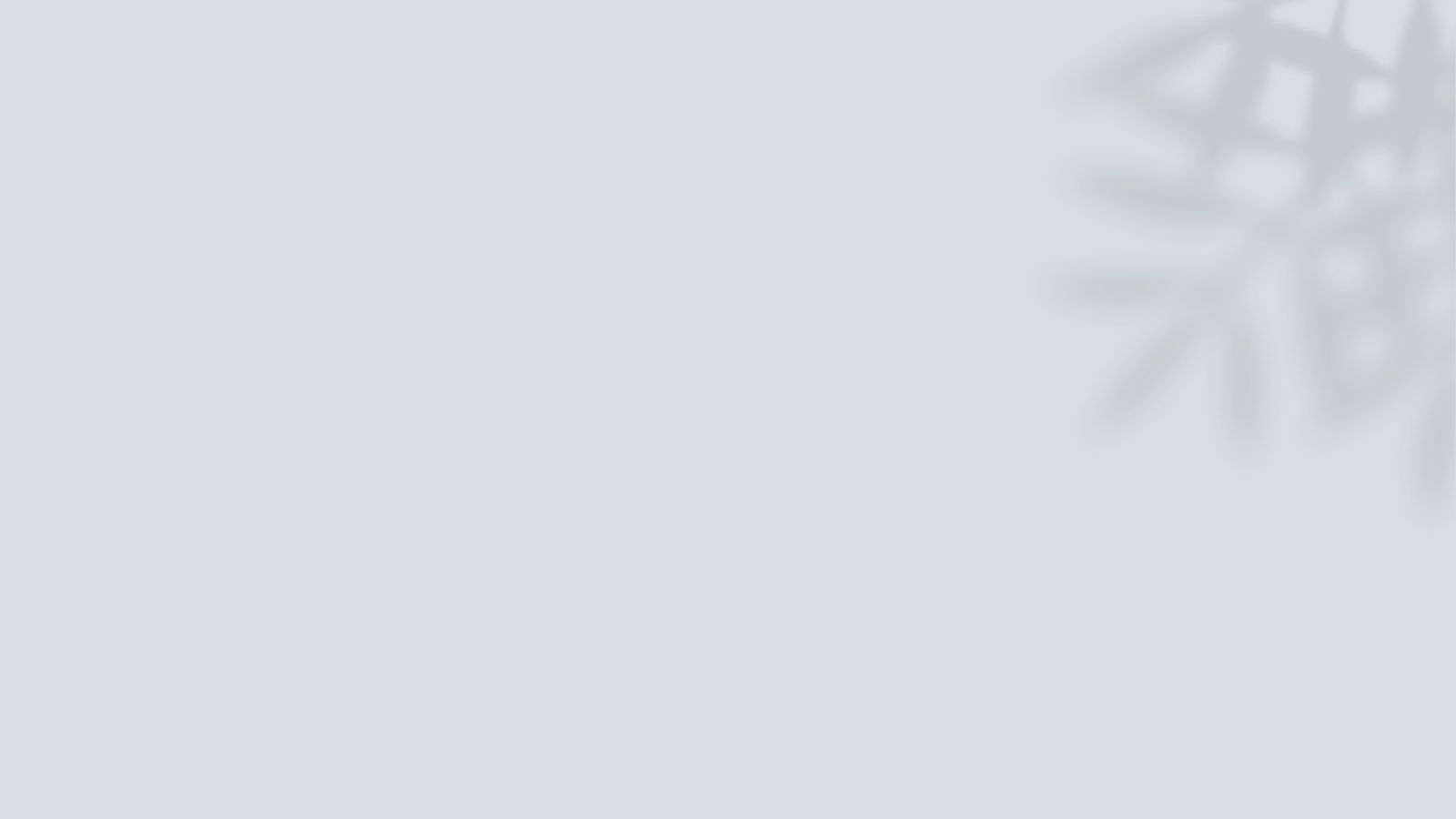 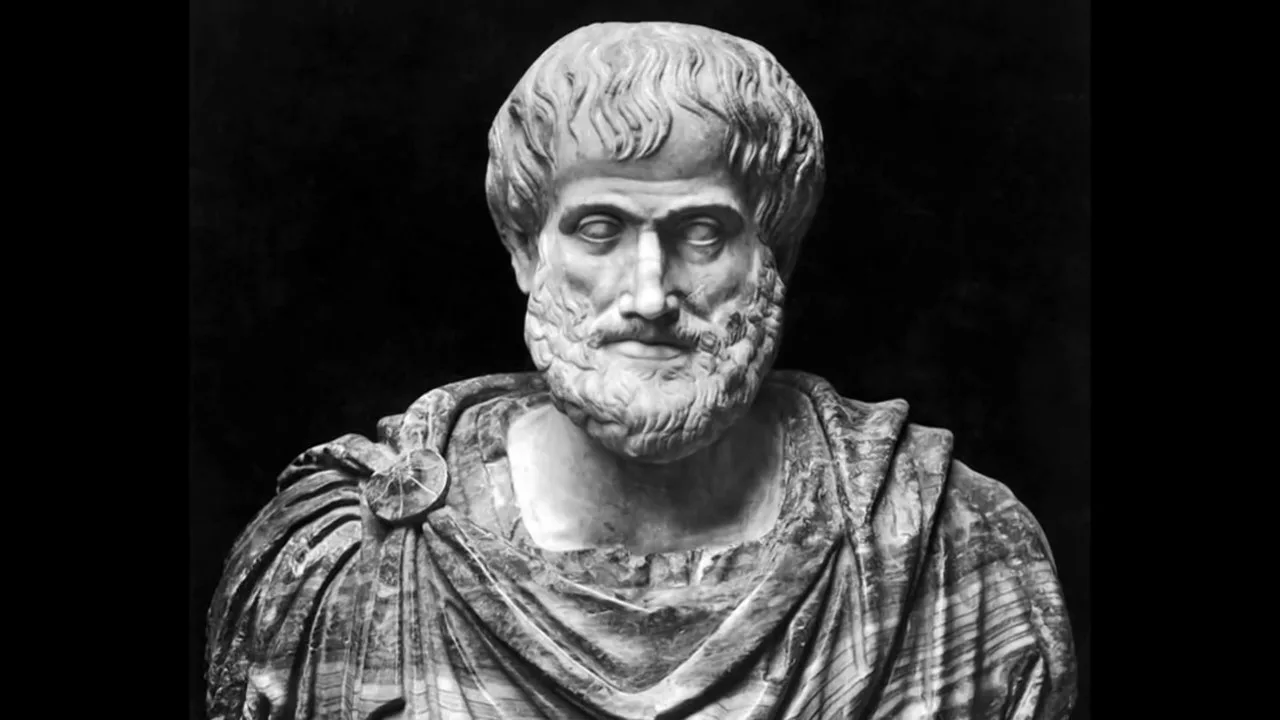 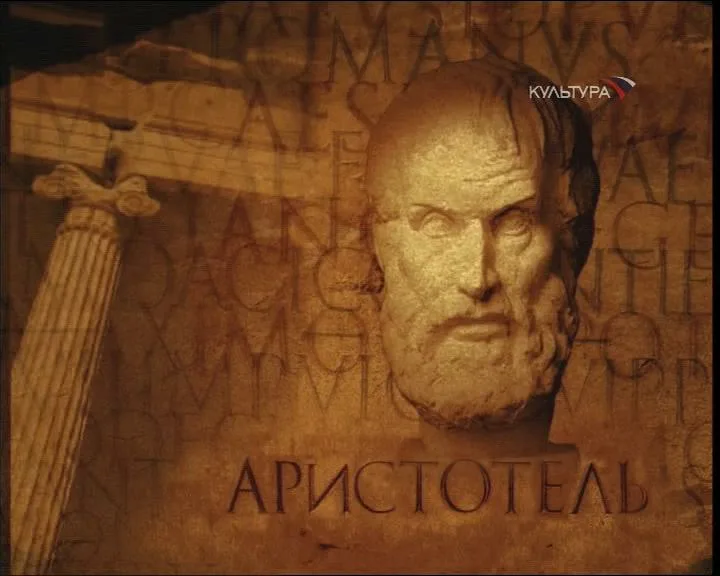 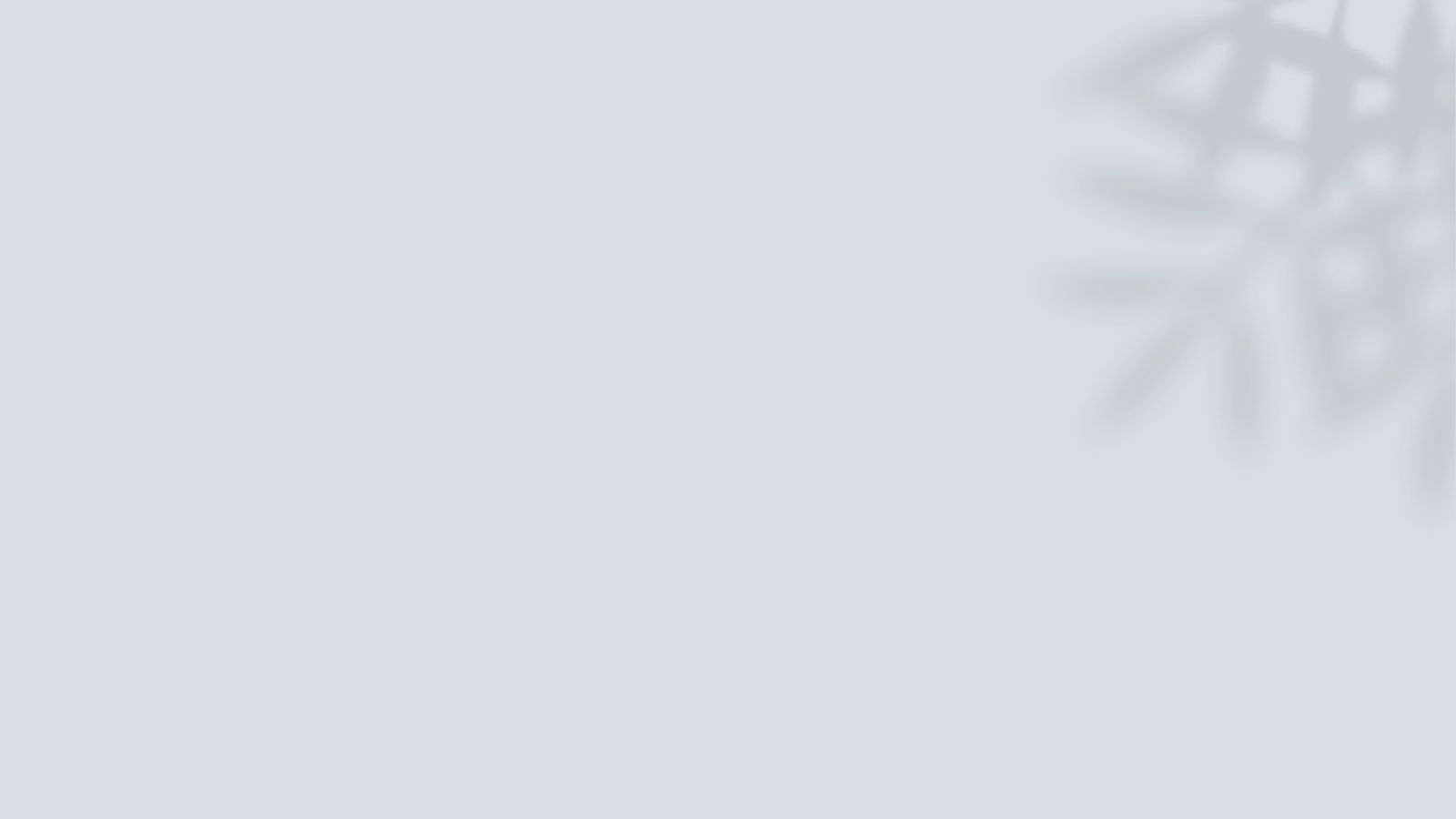 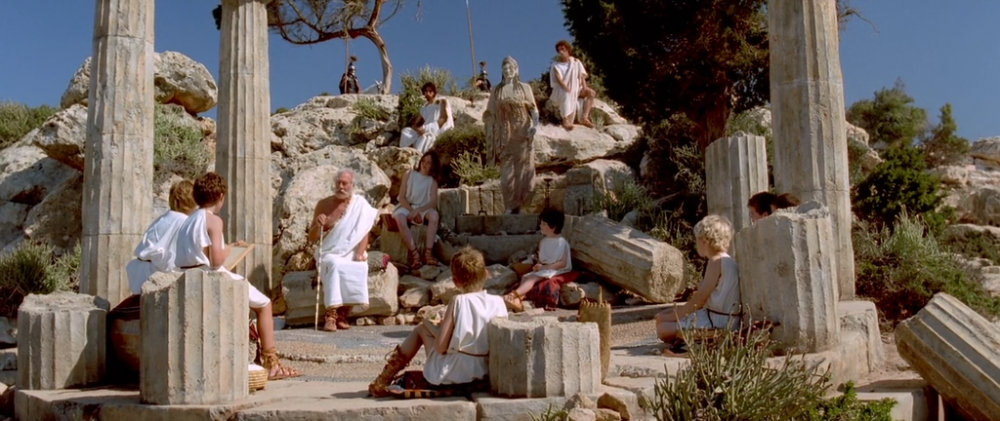 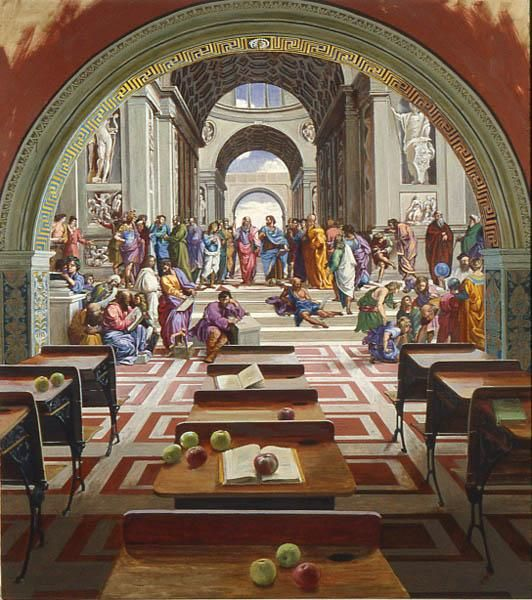 Востребованность и обучение на профессию
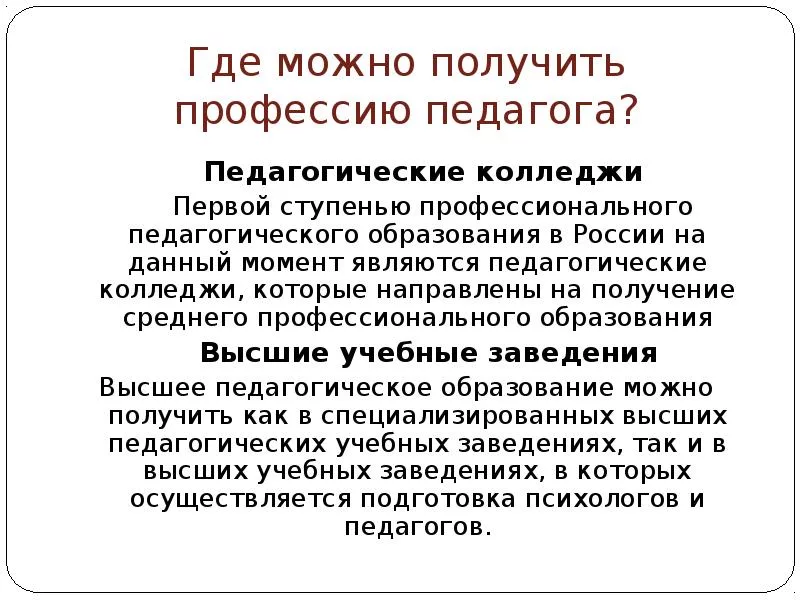 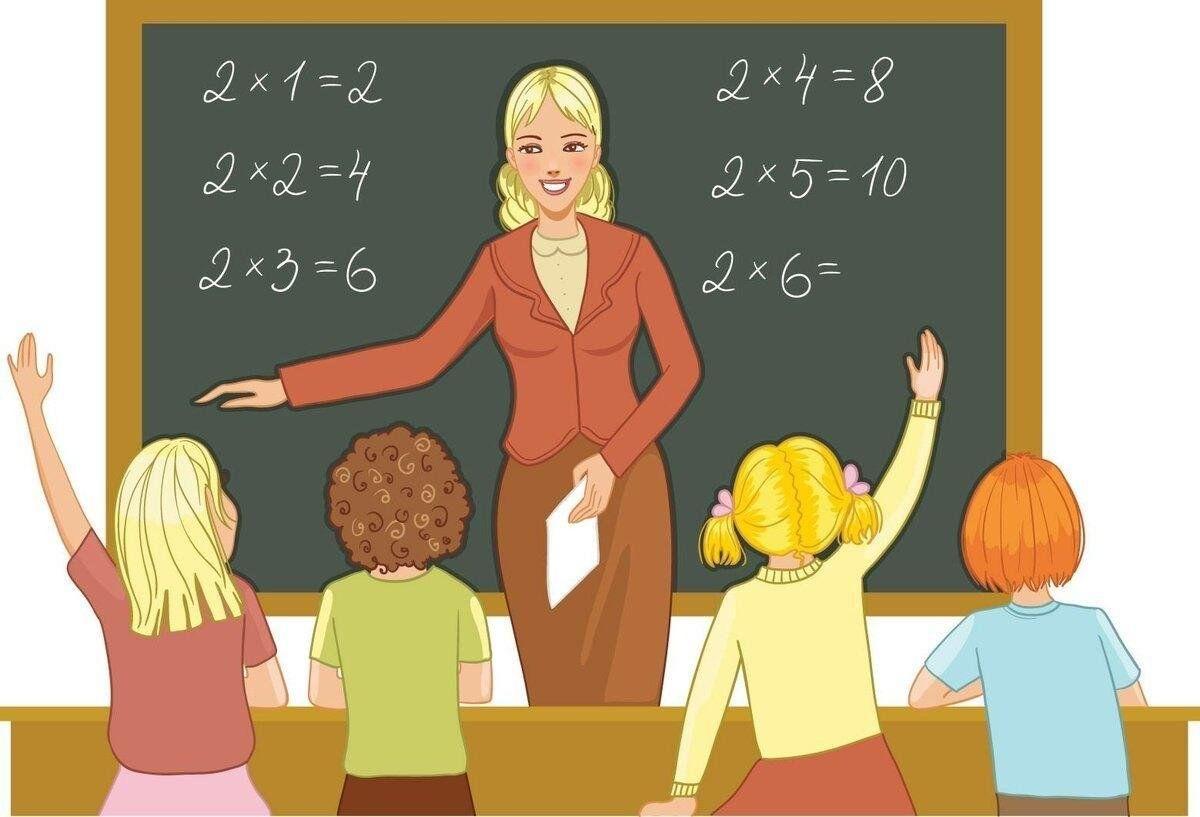 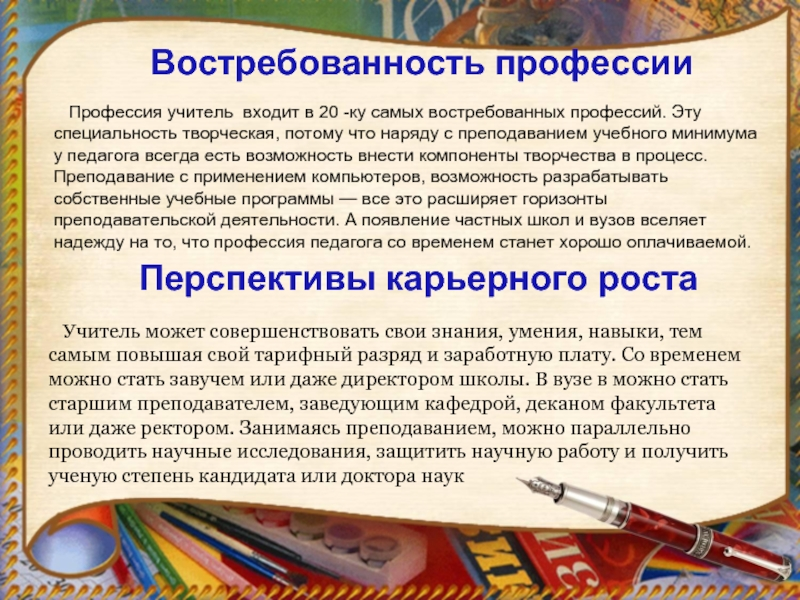